Тестово – зачетная система оценки знаний по геометрии
Выполнила: 
Тюлюкина О.А.,
учитель математики
МКОУ СОШ № 24 р.п. Юрты
Цели проведения зачётов-тестов:
1) выработать у обучающихся способность применять знания и умения, как в обычной, так и в нестандартной ситуации, сформировать у них навыки работы с тестами;
2) оперативная проверка знаний и умений учащихся, полученных ими в процессе обучения, в рамках проведения тематического контроля;
 3)  подготовить обучающихся к итоговой аттестации.
 4) создать объективную систему аттестации учащихся, направленную на проверку их предметной компетенции в процессе изучения отдельных тем программного материала, обеспечивающую дифференцируемость оценивания.
Тесты обученности применяются на всехэтапах дидактического процесса.С их помощью эффективно обеспечиваетсяпредварительный, текущий, тематическийи итоговый контроль знаний, умений, учет  успеваемости.
Преимущество тестовой проверки:
 одновременно занят и продуктивно
работает весь класс;
 за несколько минут можно получить срез
обученности  всех учащихся;
 при проверке определяются пробелы
в знаниях.
Виды тестовв зависимости от цели проверкии формы ответов:
тест на заполнение пропусков в истинных утверждениях, формулировках определений, теорем, свойств;
тест на установление истинности или ложности утверждения ;
тест с выбором ответа;
тест  практического характера с кратким ответом;
тесты комбинированной структуры.
Правила тестирования:

Нельзя включать ответы, неправильность которых
на момент тестирования не может быть
обоснована учащимися.

Неправильные ответы должны конструироваться
на основе типичных ошибок и должны быть
правдоподобными.

Правильные ответы среди всех предлагаемых ответов 
должны размещаться в случайном порядке.

Ответы на одни вопросы не должны быть
 подсказками для ответов на другие.

Вопросы не должны содержать "ловушек".
Требования к заданиям в тестовой форме.
краткость;
 технологичность; 
 правильность формы;
 корректность содержания 
 логическая форма высказывания;
 одинаковость правил оценки ответов;
 наличие определенного места для ответов;
 правильность расположения элементов задания; 
 одинаковость инструкции для всех испытуемых;
 адекватность инструкции форме и содержанию задания.
Положительные стороны тестирования
Тесты позволяют:
 учитывать индивидуальные особенности учащихся в ходе проверки результатов обучения;
 проверить качество усвоения учащимися теоретического и практического материала; 
оживить процесс обучения, вводя не только новую для учащихся форму контроля, но и различные виды тестов; 
сэкономить учебное время, затраченное на опрос,
 личное время учителя, идущее на проверку результатов выполненной работы;
 использовать тесты для компьютеризации; 
обеспечить оперативность проверки выполненной работы.
Недостатки тестирования:
не все характеристики усвоения можно
получить с помощью тестов;
 учащийся не имеет возможности связно,
логически и доказательно выражать свои мысли;
 не учитываются психолого-педагогические
особенности обучения;
большая вероятность выбора ответа наугад;
категоричность оценки выполнения задания – задание выполнено правильно и полностью или задание не выполнено.
Использование тестирования:
на срезах, мониторингах;
 на экзаменах;
 при выставлении итоговых оценок;
 в сочетании с традиционными формами и методами проверки.
Анализ тестирования учителемСхема анализа для вариантов теста.
Тест № 1. Многоугольники.8 класс
Вариант 1.
Многоугольник с  n  вершинами называется  …
Отрезок, соединяющий любые две несоседние вершины, называется …
Если многоугольник лежит по одну сторону от каждой прямой, проходящей через две его соседние вершины, то он называется …
Две вершины четырёхугольника, не являющиеся соседними, называются …
Сумма углов выпуклого четырёхугольника равна …
Сумма внешних углов, взятых по одному при каждой вершине, выпуклого семиугольника равна …
Найдите сумму внутренних углов выпуклого четырнадцатиугольника:
        А) 2520  ;  Б) 2160  ;  В) 1260  ;  Г)  1080   .  
      8.   Сколько сторон имеет выпуклый  многоугольник, если сумма                 
            его внутренних углов равна 1800  ?
                     А) 22 ;    Б) 6   В) 12 ;   Г) 10 .
      9. Найдите углы выпуклого четырёхугольника, если они                              
          пропорциональны числам  2,  3,  5,  8 . 
             Ответ:__________________ 
     10. Сколько сторон имеет выпуклый многоугольник, если все его    
           внешние углы тупые?          А) 3;    Б)  4;   В)  8 .
Тест по теме «Трапеция»  8 класс
Зачёт по теме «Сфера. Шар».  11 кл.



Как называется поверхность, состоящая из всех точек пространства, расположенных  на данном расстоянии от данной точки?
2. Как называется отрезок, соединяющий центр шара с точкой шаровой поверхности?
3. Вращением какой геометрической фигуры может быть получен шар?
4. Как называется сечение шара плоскостью, проходящей через диаметр?
5. Сколько можно провести касательных прямых к сфере через одну точку сферы?
6. Как называется плоскость, имеющая со сферой только одну общую точку?
Вставьте пропущенное слово (слова):
7.  Радиус сферы, проведённый в точку касания сферы и плоскости, ____________    к  касательной плоскости.
8. Чем меньше расстояние от центра шара до секущей плоскости, тем _________  радиус сечения.
 9. Линия пересечения двух сфер является ____________.
10.  Многогранник называется _______________________, если все его вершины лежат на сфере.
11.  Около пирамиды можно описать сферу тогда и только тогда, если _________________________________________.
12. Если в прямую призму вписан шар, то его центр лежит _____________________, проходящей через центры окружностей,  вписанных в основания призмы.
.
Выберите верный вариант(ы) ответа:
 13. Если сфера касается всех граней многогранника, то она называется …
  а) описанной около многогранника;
    б) вписанной в многогранник;
    в) касательной к многограннику.
14. Шар можно вписать в …
   а) произвольную призму;
    б) любую треугольную пирамиду;
    в) любую треугольную призму;
    г) пирамиду, все грани которой равно наклонены к плоскости основания;
    д) любую правильную пирамиду;
    е) любую правильную призму.
 15.  Сферу можно описать около …
     а) любой призмы;
      б) любой правильной пирамиды;
      в) наклонной призмы;
      г) любого цилиндра.
Решите задачу: 
16. Прямоугольный параллелепипед 
описан около сферы радиуса 6 см. 
Найдите площадь полной поверхности параллелепипеда.      
 
17. Около куба  с ребром  описан шар.  Найдите площадь поверхности шара. 

18. Найдите образующую цилиндра, 
  описанного около сферы радиуса  
3 дм.
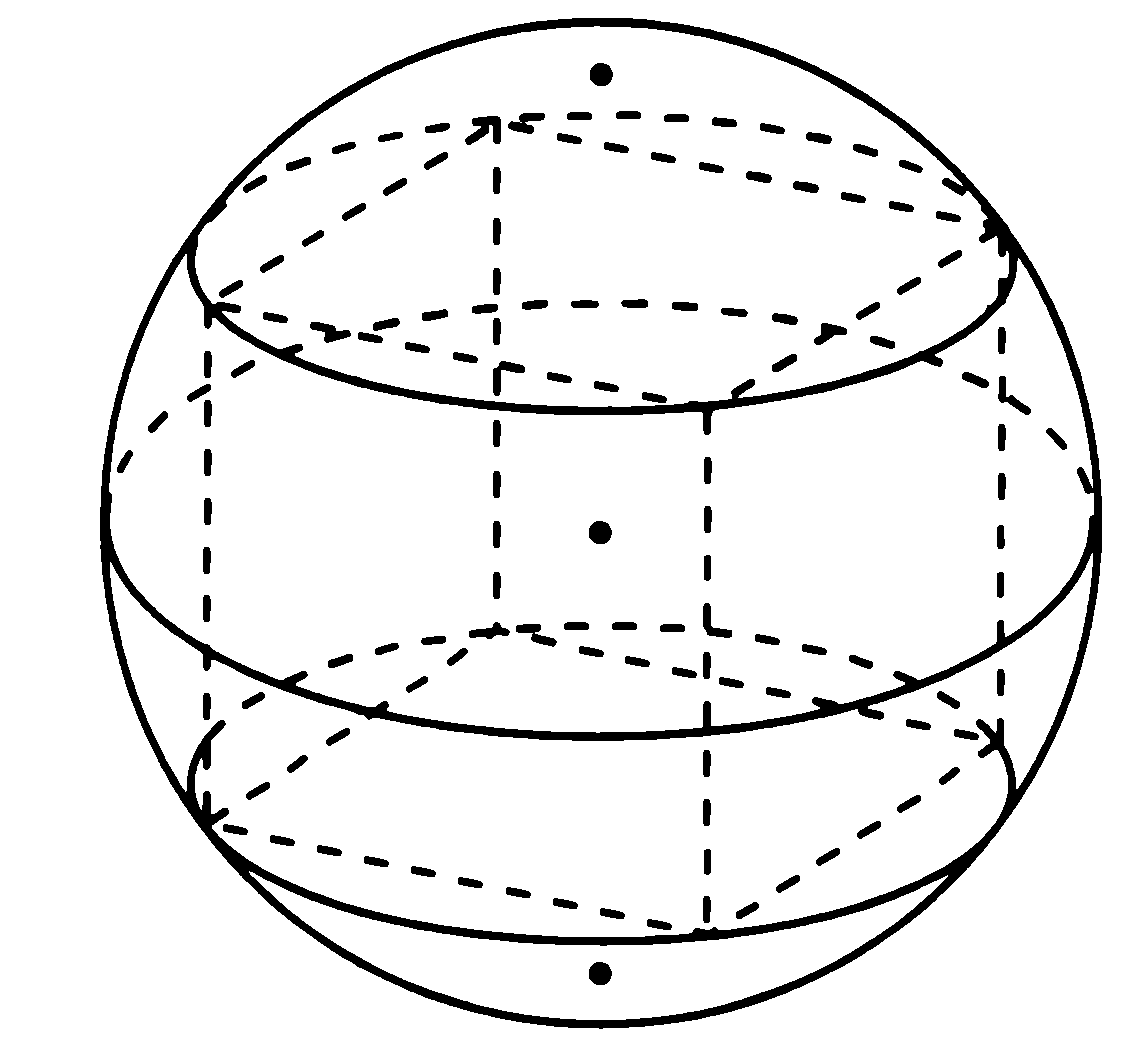 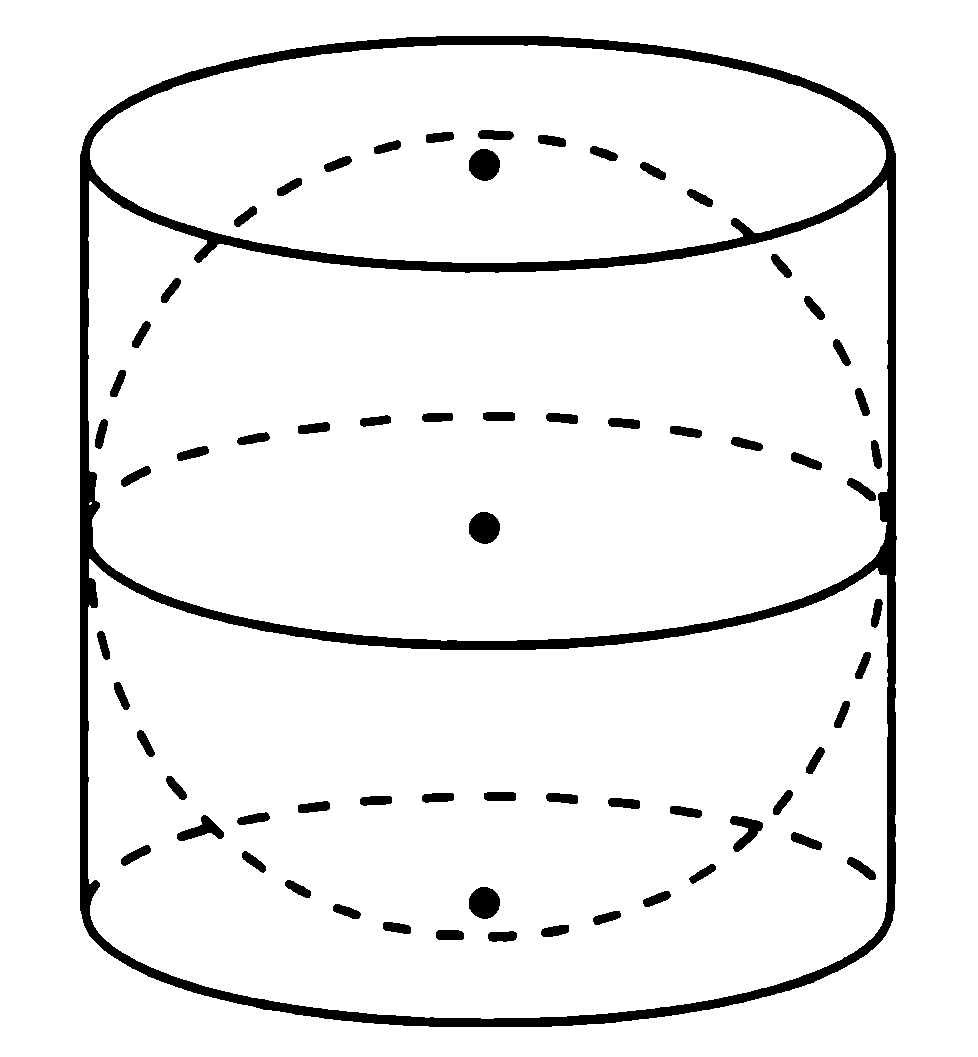 Выводы
Применение заданий в тестовой форме,
 в сочетании с новыми образовательными технологиями позволяет обеспечить кардинальное улучшение учебного процесса за счёт активизации обучающей, контролирующей, организующей, диагностирующей, воспитательной, мотивирующей функций таких заданий. Многократно было показано, что задания в тестовой форме обеспечивают высокий уровень усвоения учебного материала, последовательность и прочность его изучения.
«Для всех типов учащихся периодическое проведение хорошо сконструированных и правильно подобранных тестов может существенно облегчить процесс учения. Такие тесты выявляют недостатки прошлого обучения, задают направление последующего,  мотивируют ученика».
А. Анастези
Благодарю за внимание!